ITEC 109
Lecture 12
Higher level concerns
Review
JES– What did you learn?
Questions?
Changes
Before
4 days a week of interactive lecture
Rest of semester
Lecture MW
M => Introduction to topic, simple examples
W => Answer Questions, Best practices, Homework
Lab TR
Hands on practice
Objectives
History
Examples
Python
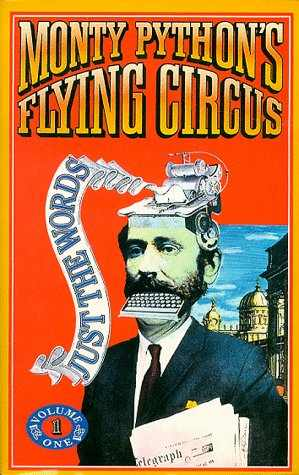 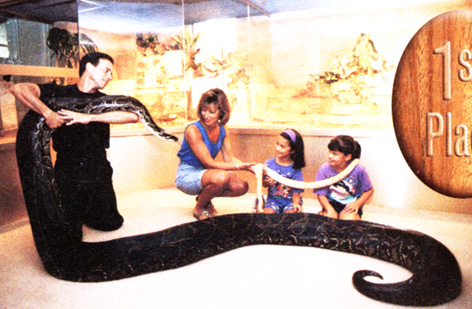 History
Created in 1990 by Guido van Rossum
Benevolent dictator for life
The C language powers it
Multiple paradigms
Not a one trick pony
Used by Google, Yahoo, BF2, ILM, Walt Disney, NASA, IBM
Meant to make computing fun
Process
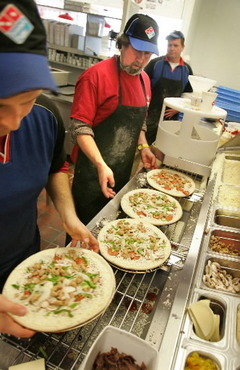 Write
Save
Load program
Inspect results
Change the program
Assembly line
Cycle
Get input from
user
Calculate information
Output result
Repeat until user is satisfied
What maps to…
Input?
Computation?
Output?
Advanced computation
Trigonometry
math.cos(radians)
math.acos(radians)
Raising
math.sqrt(num)
math.pow(num,exponent)
Summary
History
Higher level cycle